PHÒNG GD & ĐT QUẬN LONG BIÊN
TRƯỜNG MẦM NON PHÚC ĐỒNG
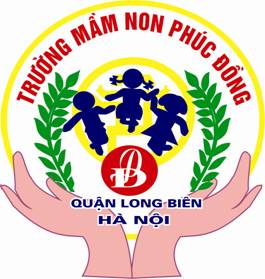 GIÁO ÁN: PHÁT TRIỂN THỂ CHẤT
Đề tài: VĐCB: Đi trong đường hẹp đầu đội túi cát
TCVĐ:  Chèo thuyền
Đối tượng    : 3- 4 tuổi
Thời gian    : 20- 25 phút
  Năm học       : 2020-2021
I: MỤC TIÊU
1. Kiến thức
- Trẻ biết tên bài tập.
- Trẻ hiểu được cách thực hiện vận động.
- Nắm được cách chơi, luật chơi TCVĐ.
2. Kỹ năng
- Trẻ có kỹ năng biết đi thẳng lưng, giữ, mắt nhìn thẳng để túi cát không bị rơi.
3.Thái độ:
- Trẻ hứng thú tham gia hoạt động.
- Có ý thức, kỷ luật trong giờ học.
II: CHUẨN BỊ
*Đồ dùng của cô:
- Nhạc tập thể dục
- Đường hẹp được xây nên bởi 2 hàng gạch
-Túi cát
- Sân tập sạch sẽ, thoáng mát
*Đồ dùng của trẻ:
- Các gậy thể  dục để làm mái chèo
- Trang phục gọn gàng, dễ vận động
Ổn định tổ chức:
Cô trò chuỵện đẫn dắt trẻ vào bài
 Cho trẻ đi các kiểu chân, chạy chậm- chạy nhanh về 4 hàng ngang tập BTPTC
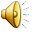 b. Trọng động* BTPTC
- Động tác tay-vai: Hai tay đưa lên cao( 6lần x 4 nhịp)
-Động tác chân: đứng, khuỵu gối (4 lần x 4 nhịp)
-Động tác bụng  ( 4 lần x 4 nhịp)
-Động tác bật: bật sang 2 bên ( 4 lần x 4 nhịp)
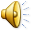 *VĐCB: Đi trong đường hẹp đầu đội túi cát
- Cô giới thiệu tên vận động cơ bản mới
- Cô làm mẫu lần 1 ( không giải thích)
Lần 2: Làm kèm giải thích: Hai tay cô để chống hông, đầu để túi cát, hai chân đứng trước vạch chuẩn. Khi có hiệu lệnh: đi, cô đi làm sao cho thật khéo léo để túi cát trên đầu không bị rơi xuống đất.Khi đi mắt nhìn thẳng về phía trước.Khi tới đích, cô nhẹ nhàng bỏ túi cát vào rổ.
Lần 3: Cô nhấn mạnh điểm chính
Mời vài trẻ lên tập mẫu ( cô và trẻ cùng nhận xét)
- Cho cả lớp lần lượt luyện tập 2 lần
Thi đua giữa các tổ, nhóm.
Trò chơi:Chèo thuyền. 
Cô giới thiệu cách chơi, luật chơi.
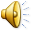 c. Hồi tĩnh: Cho trẻ đi lại nhẹ nhàng
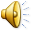 3. Kết thúc: Cô nhận xét và chuyển hoạt động